2- FINANCIEEL BEHEER
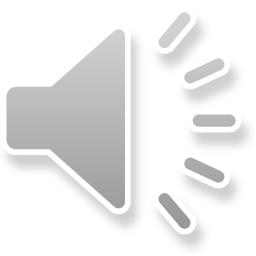 2- KARAKTERISTIEKEN VAN FINANCIEEL BEHEER
ADMINISTRATIEVE CHAOS
	- Allerhande administratieve chaos in overheidsdepartementen → ”WIJ KUNNEN HET ZELF”!
	- Er wordt niet voldaan aan internationale standaards → ”WIJ ZIJN AUTONOOM”!
	- Gevolgen → regelmatig fraude/diefstal door personeel → ENORME BEDRAGEN!
	- Rechterlijke vonnissen→ minister was op de hoogte (Lab: Afl. 10 miljoen) of: administratieve chaos 	   was zodanig dat fraude niet vastgesteld kon worden  (FDNSN) → ???? → PARLAMENT???

GEBREK AAN CONTROLE
     - De overheid negeert verzoeken om de CAD-ARA uit te breiden → INTEGENDEEL!
     - De overheid past de ‘Sterfhuisconstructie’ toe bij de CAD-ARA → OM CONTROLE TE VOORKOMEN!
     - Gevolg -1 → er is geen beeld van de financiële handelingen van de overheid → TRANSPARANTIE
     - Gevolg -2 → openbare financiën zijn volledig zonder controle → CAFT→CAD/ARA/PARLEMENT
     - Gevolg -3 → verspilling van gemeenschapsgelden op een enorme schaal → SCHULDEN!
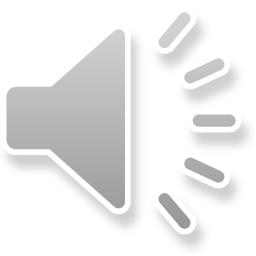